Scission point calculations and physical treating of the “Ni-bump” in 252Cf(sf)

Yu.V. Pyatkov1,2, D. V. Kamanin2, A. A. Alexandrov2, I. A. Alexandrova2, Z. I. Goryainova2, V. Malaza3, N. Mkaza3, E. A. Kuznetsova2, A. O. Strekalovsky2, O. V. Strekalovsky2, and V. E. Zhuchko2
 
1National Nuclear Research University MEPhI (Moscow Engineering Physics Institute), Moscow, Russia
2Joint Institute for Nuclear Research, Dubna, Russia
3University of Stellenbosch, Faculry of Military Science, Military Academy, Saldanha 7395, South Africa
Collinear cluster tri-partition (CCT).
One of the most populated modes : “Ni-bump”.
Collinear cluster tri-partition (CCT) – status quo
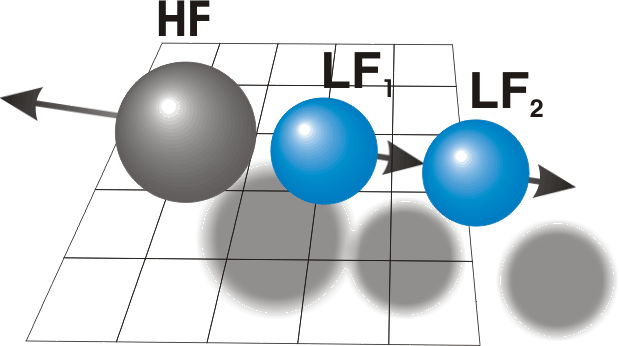 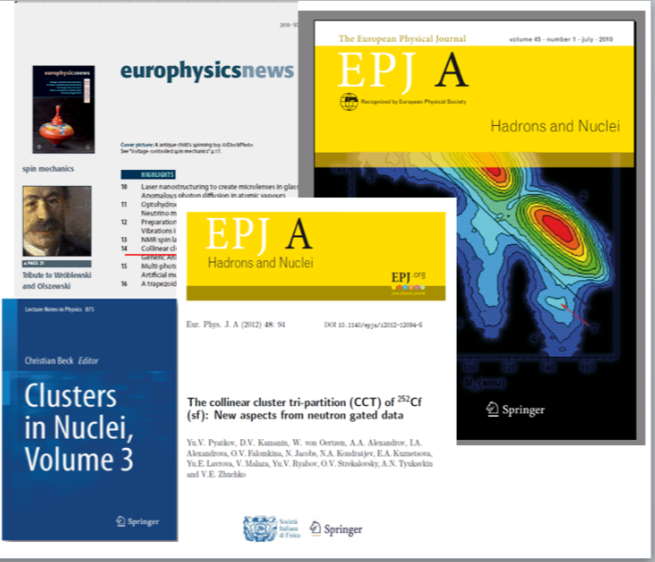 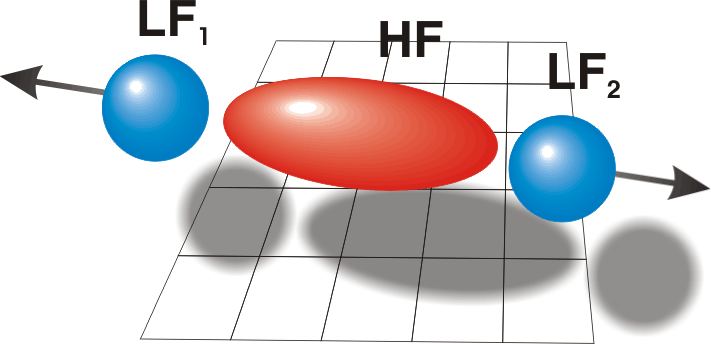 Prescission  ternary 
configurations 
supposed to be in game
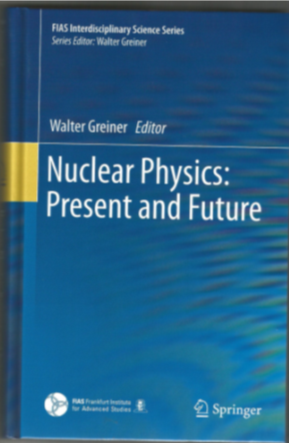 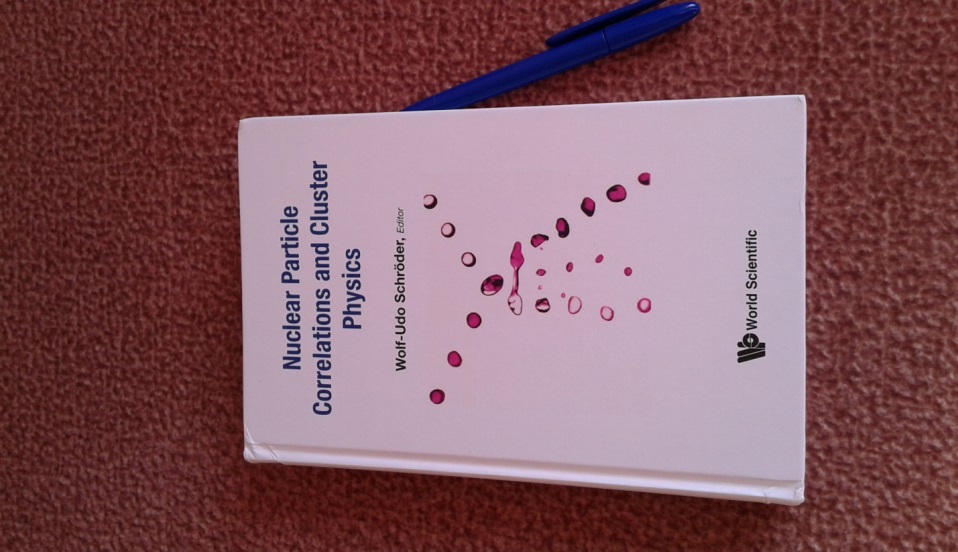 http://fobos.jinr.ru/
Spectrometers used
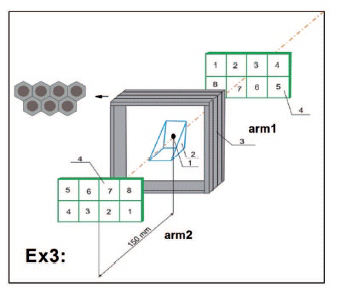 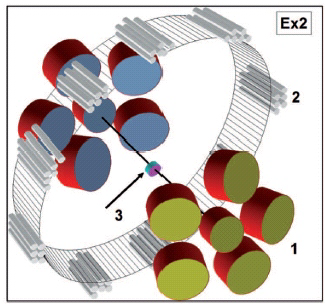 COMETA setup
FOBOS setup
“Ni-bump”  in the FF mass-mass distribution
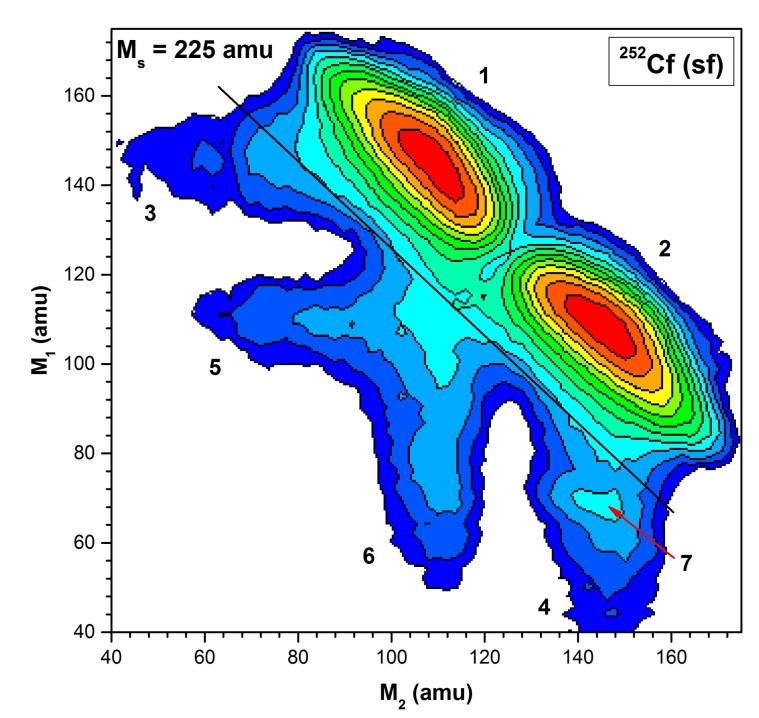 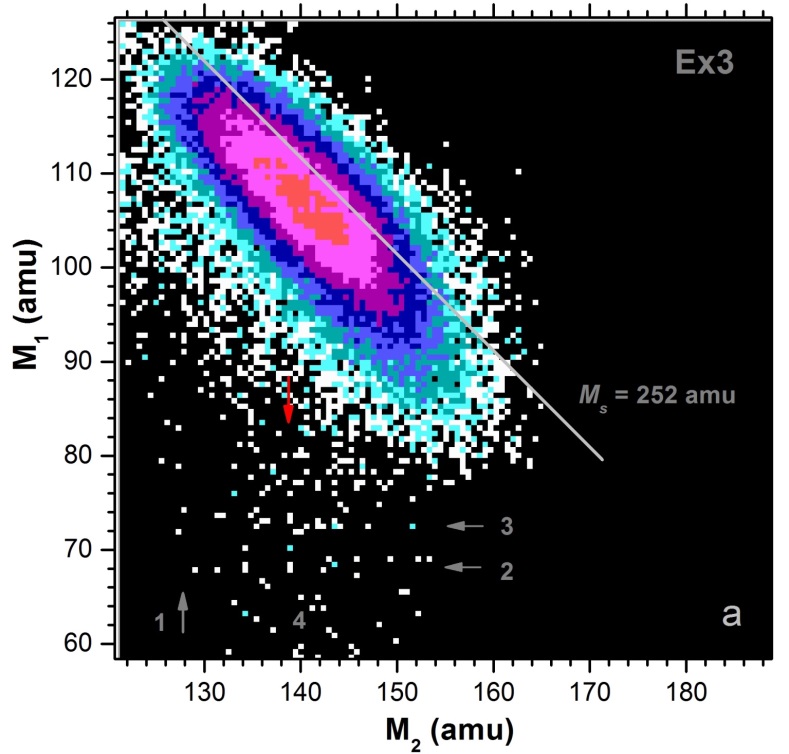 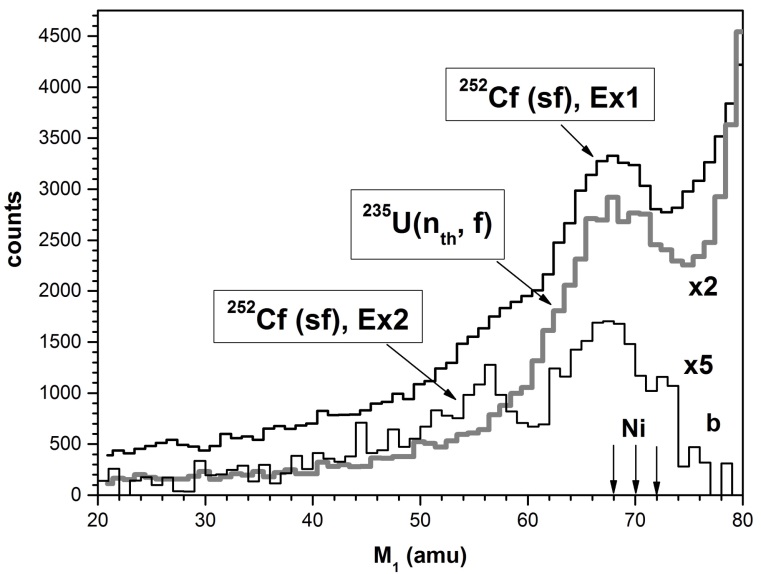 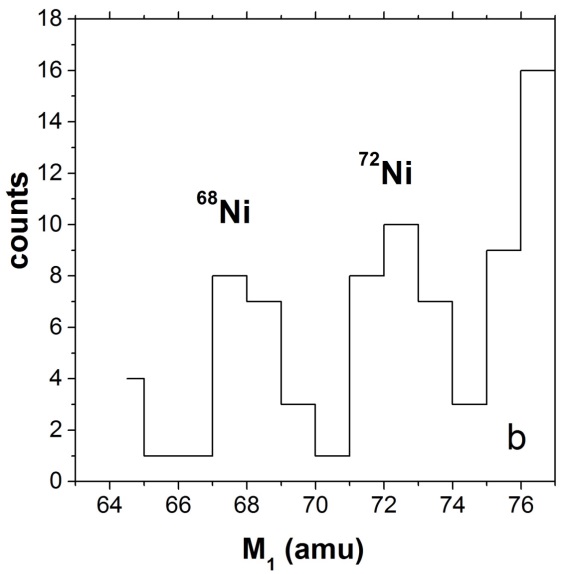 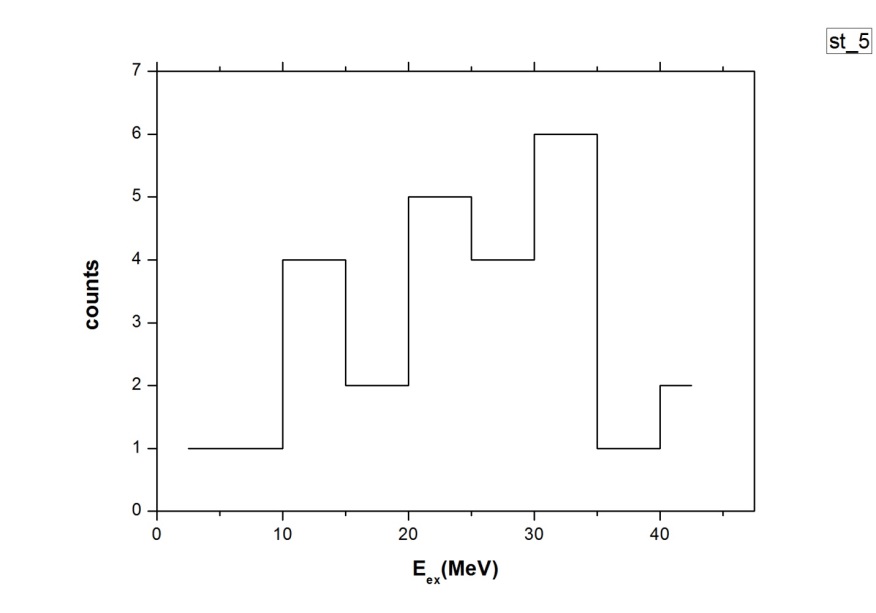 COMETA setup
FOBOS setup
“Ni-bump” :  parameters of the fragments involved
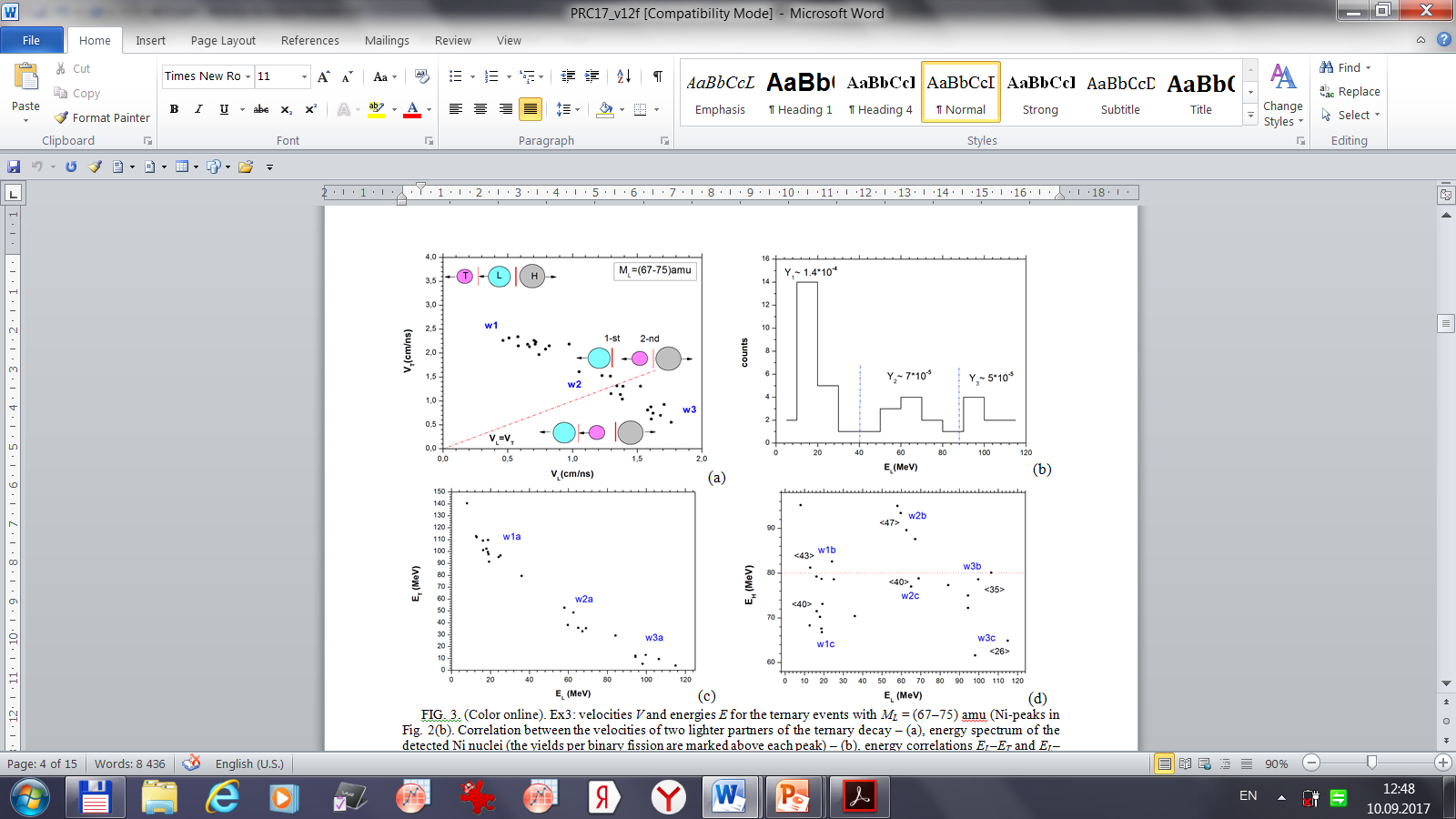 True ternary fission – theoretical background
(all in all ~20 publications during last 5 years )
PHYSICAL REVIEW C 94, 064615 (2016)
Ternary fission of a heavy nuclear system
 within a three-center shell model
A. V. Karpov
True ternary fission – theoretical background
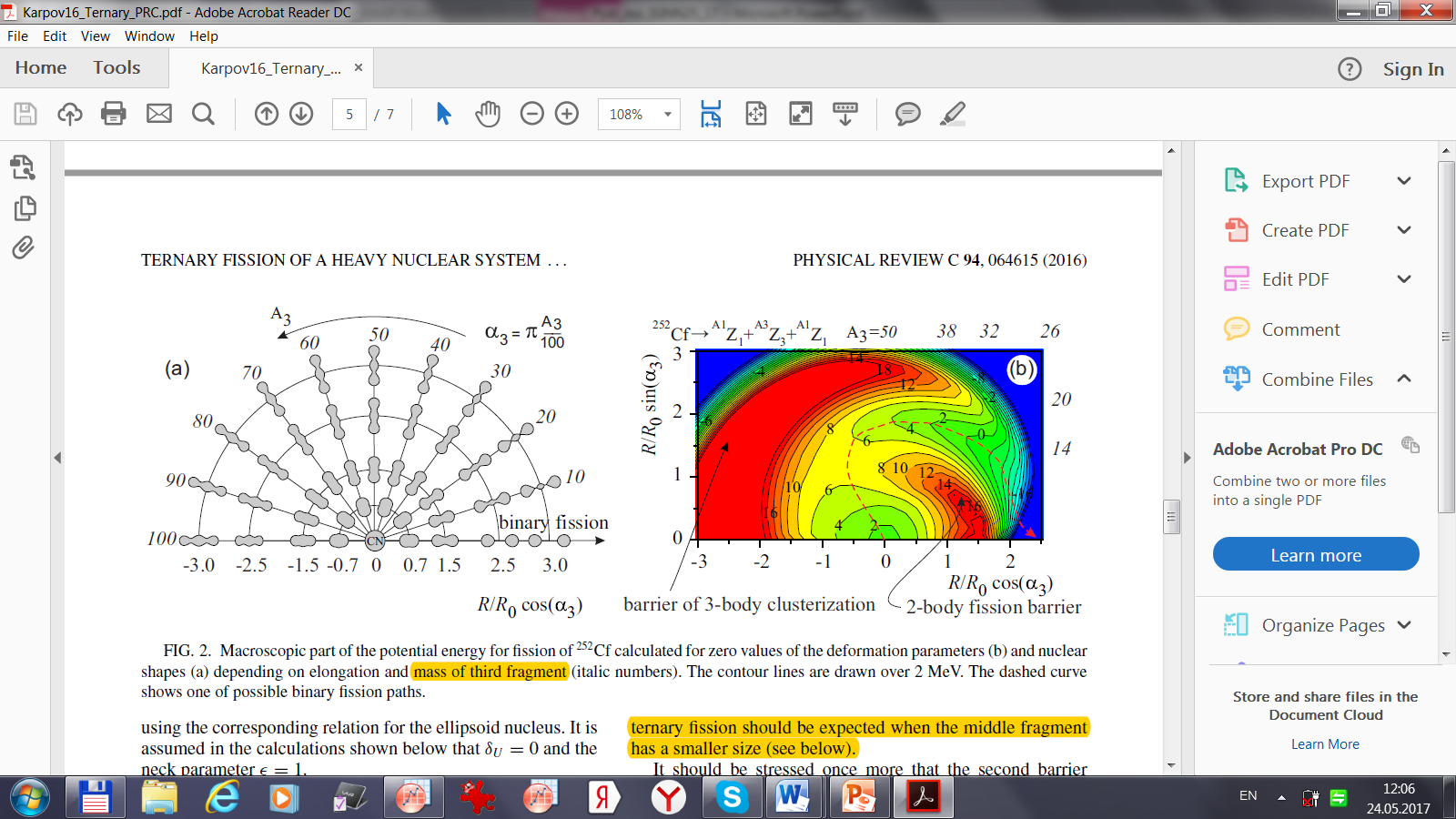 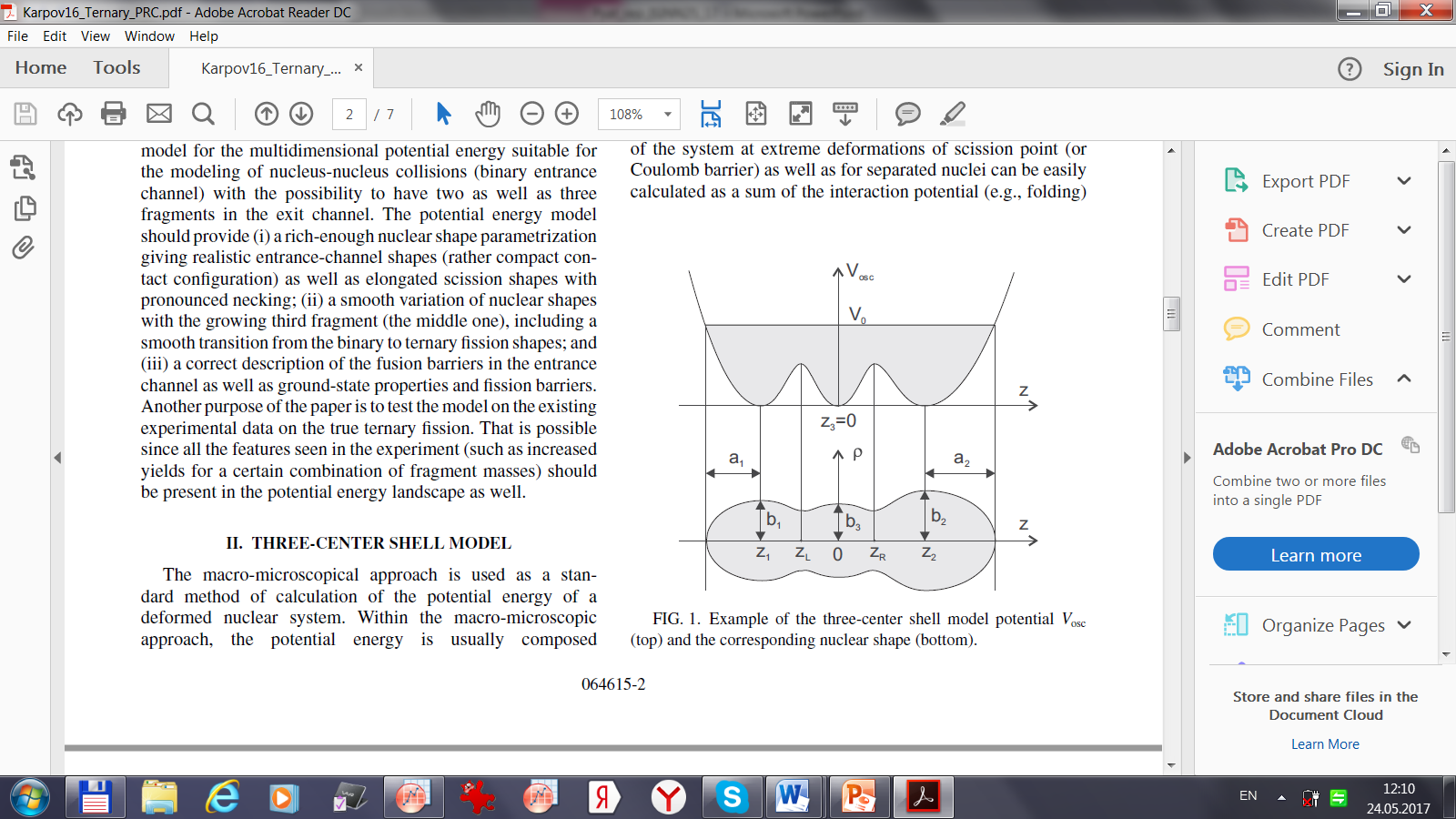 Macroscopic part of the potential energy for fission of 252Cf calculated for zero values of the deformation parameters (b) and nuclear shapes (a) depending on elongation and mass of third fragment (italic numbers).
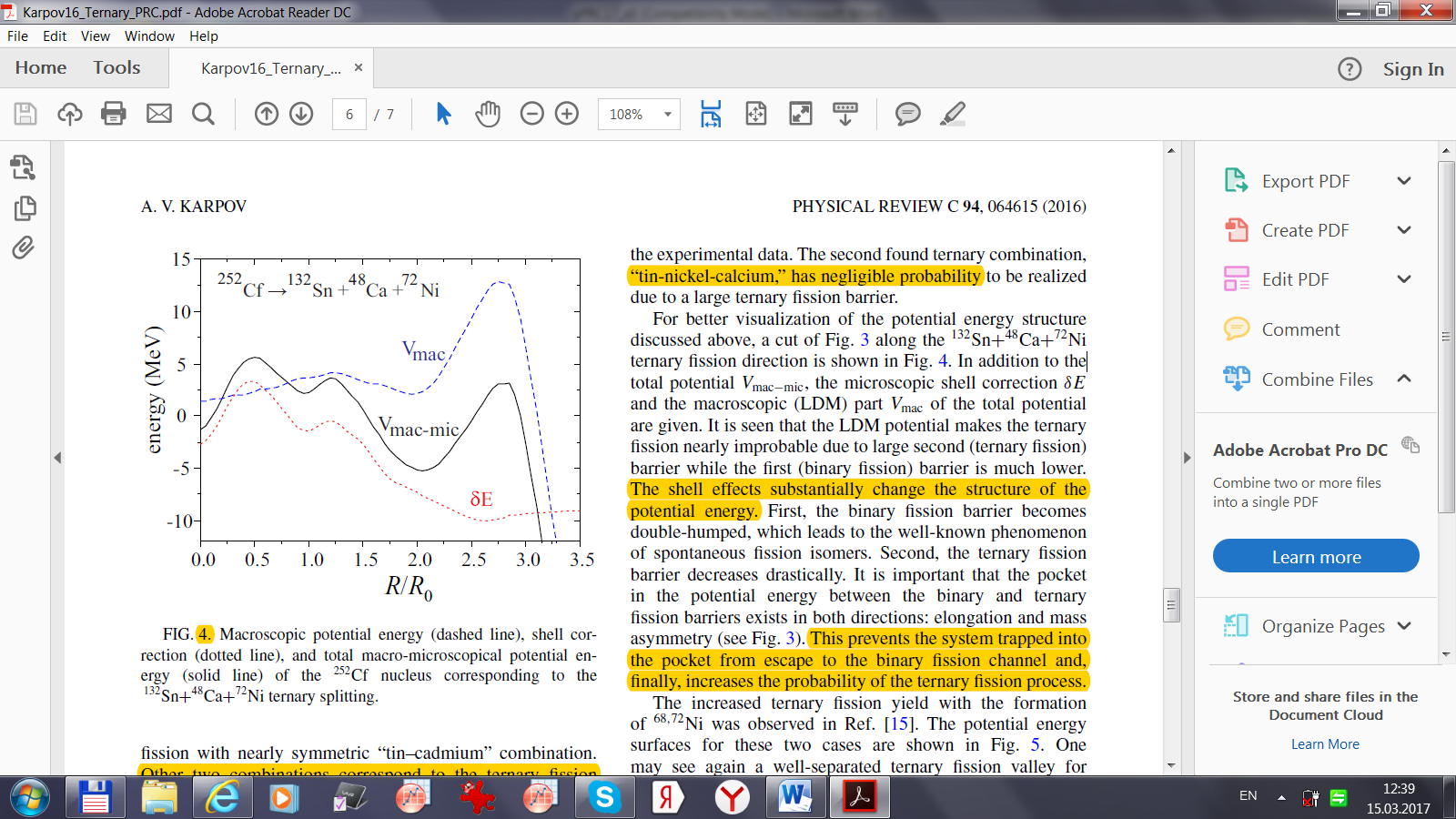 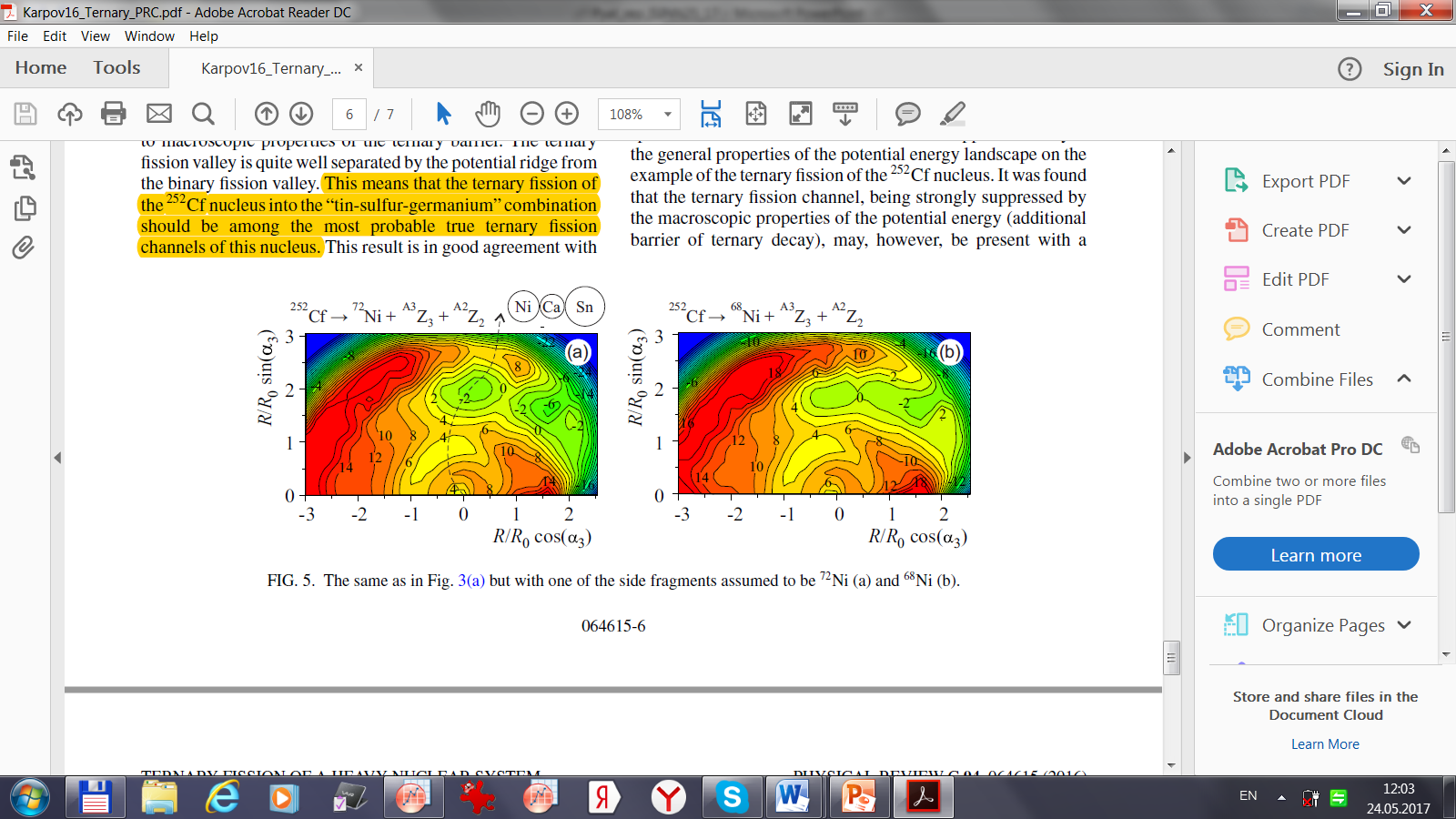 ~23fm
True ternary fission – theoretical background
A.K. Nasirov, R.B. Tashkhodjaev and W. von Oertzen, Eur. Phys. J. A 52, 135 (2016).
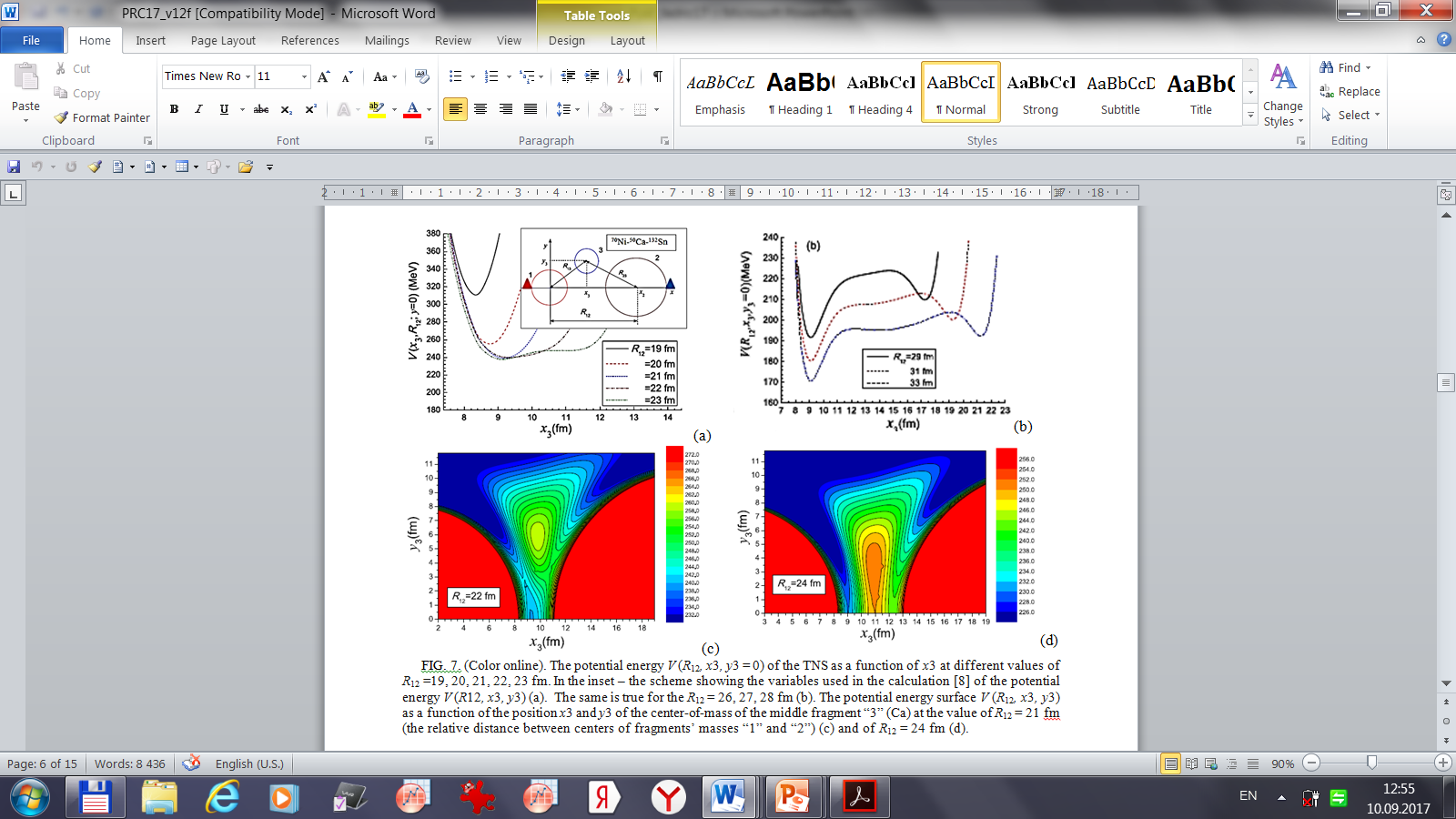 Our scission point calculations
Scenarios of the CCT modes manifested in “Ni-bump”
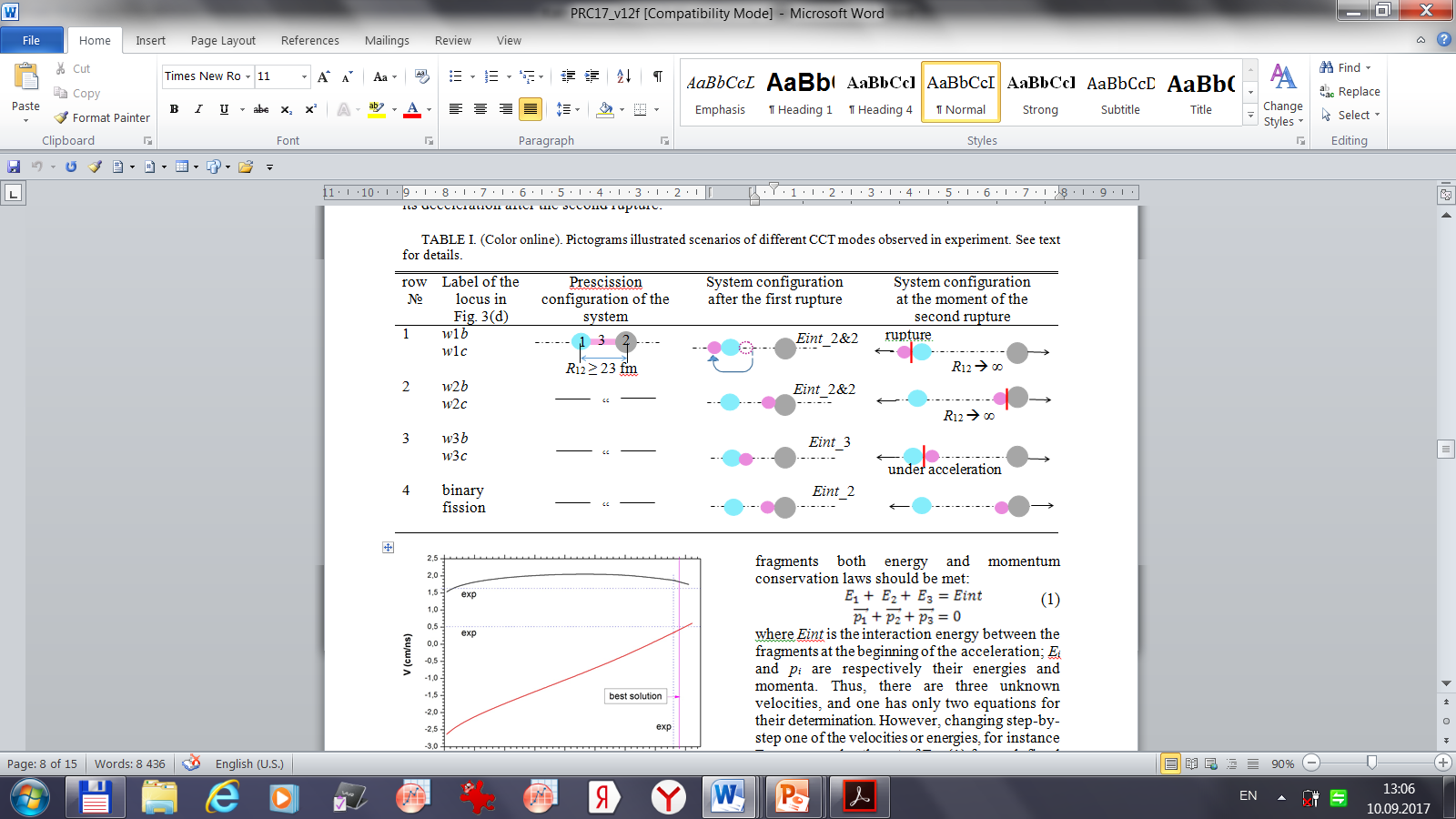 Results of the scission point calculations for “Ni-bump”
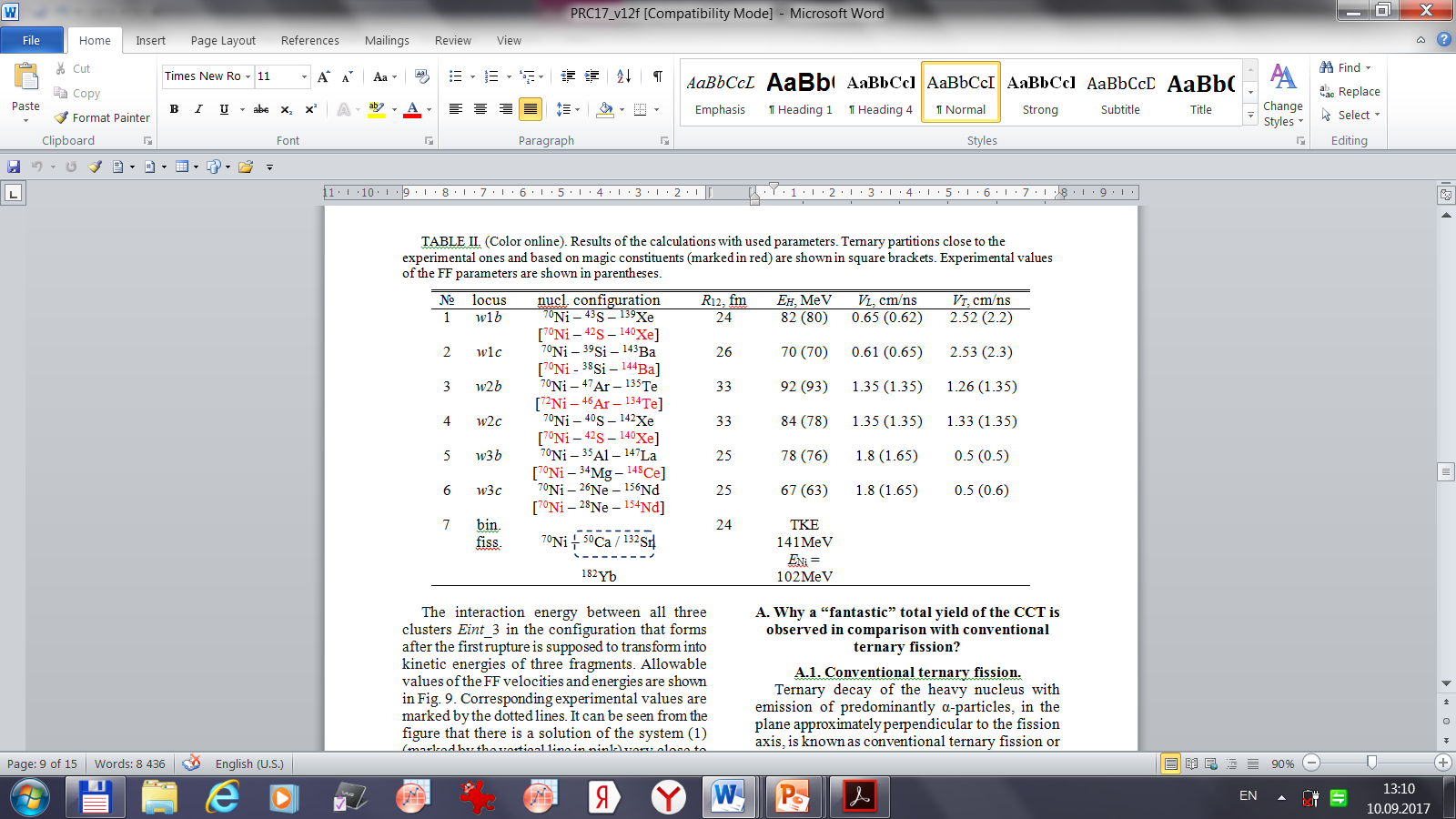 Presumable CCT mechanism
Strongly deformed prescission shapes of the 252Cf nucleus
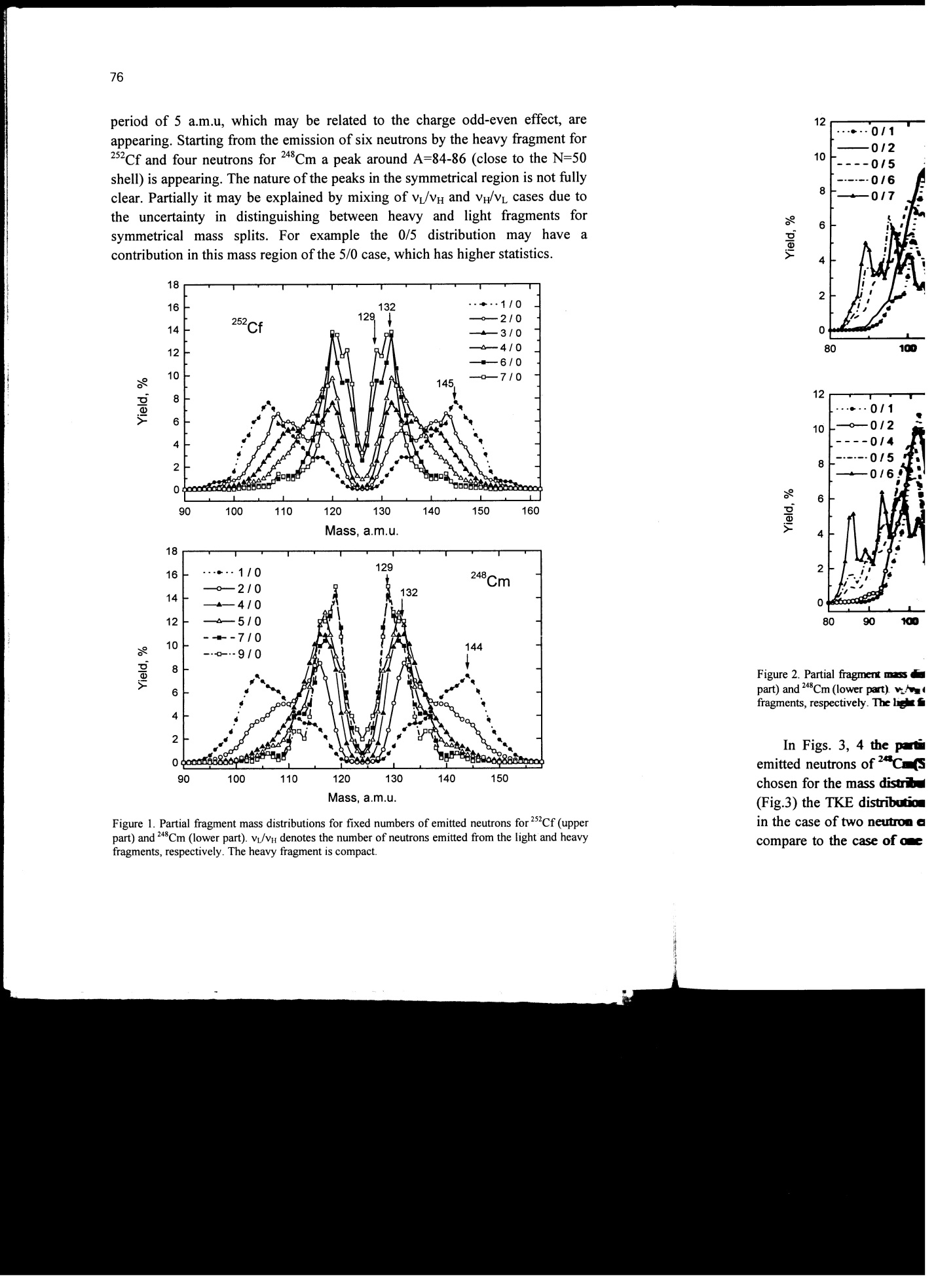 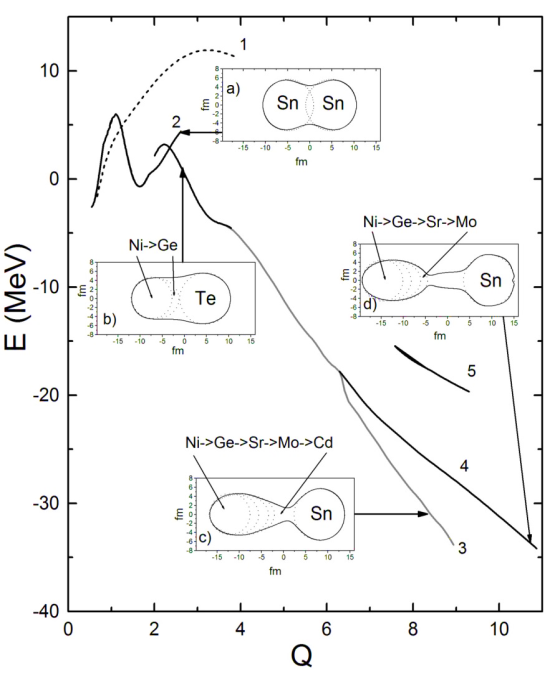 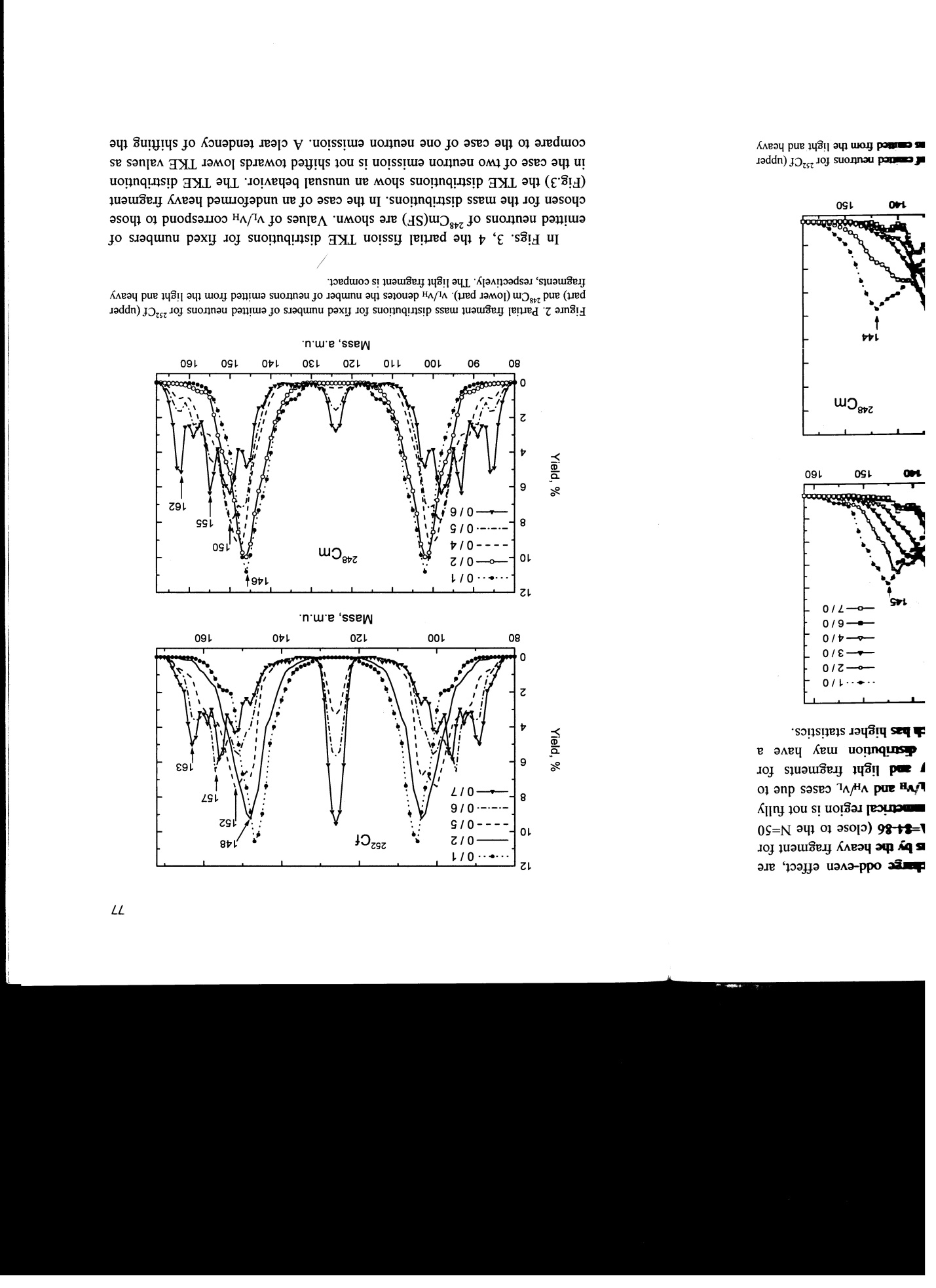 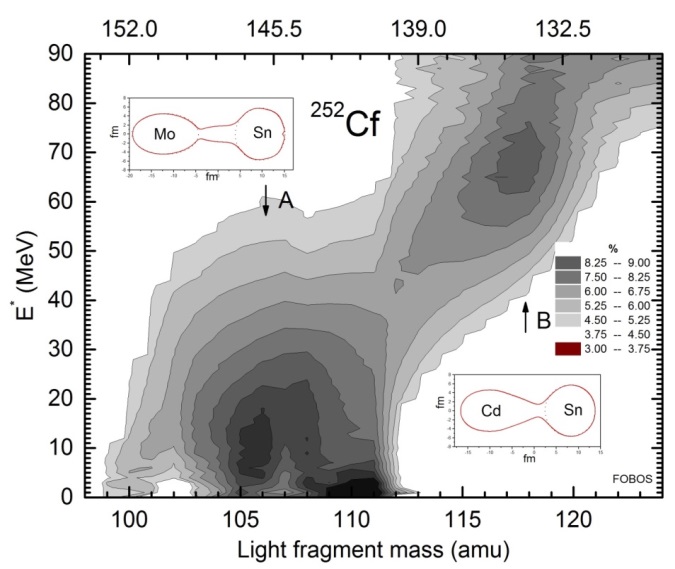 Y of νtot = 6 and νL/ νH = 6/0:  2.19 % and 0.72 % for 248Cm and 252Cf resp.
V.A. Kalinin, V.N. Dushin, V.A. Jakovlev et al., In Proceedings of the “Seminar on Fission Pont D’Oye V”, Castle of Pont d’ Oye, Habay-la-Neuve, Belgium, 16–19 September, 2003, p. 73–82.
Yu.V. Pyatkov, V.V. Pashkevich, Yu.E. Penionzhkevich et al., Nucl. Phys. A. 624, 140 (1997).
Summing up:  scenario behind the “Ni-bump”

Forming of very elongated  prescission configuration;
First rupture  forming  of the excited  di-nuclear system;
Brake-up of this system  due  to  (presumably) cluster  decay 
      from very excited state.
Conclusions
The most desirable approach to independent experimental verification of the CCT consists in involvement of the methodic alternative to the 2V–2E method used in our work. In this sense, the mass-separator Lohengrin seems to be a good choice. 

Registration of the Ni isotopes with the energy less than 25 MeV at the mass-separator Lohengrin can be recommended as the primary experiment for verification of the CCT.
Detailed  version  (PRC , accepted ):
http://arxiv.org/abs/1709.00170